Selecting and Evaluating Digital Learning Materials for Higher Education
Joseph Tront
Virginia Tech
Engineering Pathway

Brandon Muramatsu
Utah State University

Flora McMartin
MERLOT Cal State University
Originally Published 2005. Republished 2013. This work is licensed under a Creative Commons Attribution-Noncommercial-Share Alike 3.0 United States License (http://creativecommons.org/licenses/by-nc-sa/3.0/us/)
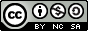 [Speaker Notes: Dr. Jean-Pierre R. Bayard		Mr. Brandon Muramatsu
Professor of Electrical & Electronic 	SMETE/NEEDS Project Director
Engineering 			University of California, Berkeley
California State University, Sacramento	3115 Etcheverry Hall
6000 J Street			Berkeley, CA 94720-1750
Sacramento, CA 95819-6019 		Tel: (510) 643-1817 
Tel: (916) 278-5847 			Fax: (510) 643-1822
Fax: (916) 278-7215			mura@smete.org
bayardj@csus.edu			mura@merlot.org

Dr. Flora McMartin			Dr. Joseph G. Tront
MERLOT Director of Members Services	Professor of Electrical and 
And Evaluation			Computer Engineering
mcmartin@merlot.org 		Virginia Tech
			359 Durham Hall
			Blacksburg, VA 24061-0111
			Tel: (540) 231-5067
			Fax: (540) 231-3362
			jgtront@vt.edu]
Outline
Greetings and Overview
General Framework for Selecting and Evaluating Digital Learning Materials
Evaluation Criteria
Interactive Discussion: Comparing Digital Learning Materials to the Criteria
2
Establish Course Goals
Identify Student Learning Outcomes
Design Learning Environment
Design Learning Process
(e.g., individual or collaborative)
Design Learning Activities
(e.g., computer or other
non-computer)
Assess Student Learning
Selecting Learning Materials...
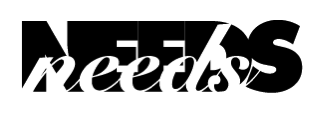 e.g.,able to design bridgeable to link major historical events to political change
…begins with an understanding of the environment in which it will be used
TGI
7
Principles
Student 
Learning 
Outcomes
Questions
to Consider
Sync v async
Classroom v self learning
Practice v exploration
3
[Speaker Notes: White Balloon:	Teaching Goals Inventory (Tom Angelo and Pat Cross)
Yellow Balloon:	Gateway Coalition Student Learning Objectives 
Pink Balloon:	Seven Principles for Good Practice in Undergraduate 
	Education (Arthur Chickering and Zelda Gamson)
Green Balloon:	Questions to Consider When Selecting Courseware or
	Software for you Courses
Blue Balloon:	Selection Criteria for the Premier Award for Excellence in
	Engineering Education Courseware 
	Evaluation Standards for Learning Materials in MERLOT]
Questions to consider
Does the material encourage wanted behaviors?

Does this courseware provide prompt feedback?

Does this courseware emphasize time on task?

Does this material communicate high expectations?

Does this courseware address diverse learning styles?
student-faculty contact; cooperation among students; active learning
Instructors or peers; automated feedback; feedback tailored to student
Treat student needs individually; active v passive…
4
Questions to consider (cont’d)
Does this courseware support my teaching goals regarding:
• higher order thinking skills
• basic academic and communication skills
• discipline-specific knowledge and skills
• liberal arts and academic values
• work and career preparation
• personal development
5
Questions to consider (Practicality)
Students easily grasp how to use this courseware?
Students have access to the necessary support? 
Courseware work reliably?
How much technical support needed? Do I have access to the tech. necessary support?
How much time will it take for me to learn how to use this courseware? Do I have the time to
do so?
What will it cost me? 
Is this the best tool/process to help my students meet the learning objectives for this course?
internet access, plugins, run module
6
Establish Course Goals
Computer Based
Learning Activity
Identify Student Learning Outcomes
Search for Resources
In Digital Libraries
Design Learning Environment
Design Learning Process
(e.g., individual or collaborative)
Design Learning Activities
(e.g., computer or other 
non-computer)
Review Resources for
Applicability
Select Resource And Continue Designing
Activity
Assess Student Learning
Designing Computer-Based Learning Activities
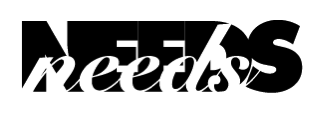 7
[Speaker Notes: To select Resources for Computer-based Learning Activities, we suggest you use the following handouts:
- Questions to Consider When Selecting Courseware or Software for you Courses (Green Handout)
- Selection Criteria for the Premier Award for Excellence in Engineering Education Courseware (Blue Handout)
- Evaluation Standards for Learning Materials in MERLOT (Blue Handout)

You can find courseware and other computer-based resources at:
- SMETE Digital Library (www.smete.org)
- NEEDS Digital Library (www.needs.org)
 MERLOT (www.merlot.org)
 BioSci Ed Net (www.biosciednet.org)
 iLumina (www.ilumina-project.org)
 DLESE (www.dlese.org)]
Review Criteria
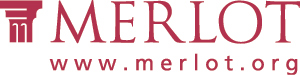 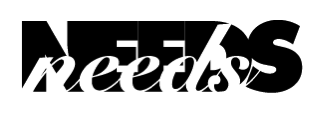 Premier Award Criteria
Developed in 1995-1997, refined in 1998
Used for six years in the Premier Award competition
Designed and used to find the “best of the best”
MERLOT Evaluation Standards
Developed in 1999
Applied in MERLOT’s peer review process
8
The Premier Award for Excellence in Engineering Education Courseware
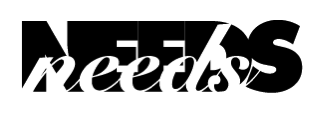 A national competition to identify and reward the authors of high-quality, non-commercial courseware designed to enhance engineering education
The Premier Award is about the entire experience of using the courseware by learners, not just the courseware itself
A dissemination system to distribute the Premier Courseware (via CD’s, ASEE 
	Prism ads, presentations at FIE and
	ASEE)
9
[Speaker Notes: First competition in 1997

Goal to identify and reward the authors of high-quality, non-commercial courseware designed to enhance engineering education

Premier Award is about the entire experience of using the courseware by learners, not just the courseware itself

Disseminated over 10,000 CD’s in the last six years]
Judging and Review Process
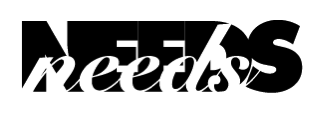 Convene Judging Panel
Professors and content experts, students, instructional designers, publishers
Review supporting material in the submission packet
Author supplied responses to criteria
Evidence of student learning and evaluation
Testimonials
Review and test the courseware
10
Premier Award Criteria: Instructional Design
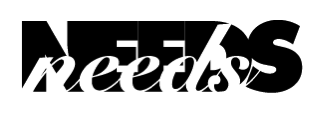 Does the courseware enhance learning?
Learning Objectives
Learning objectives are clearly stated and supported by the software.
Interactivity
The learner is actively involved in the learning process—the interaction enhances learning.
Cognition/Conceptual change
Learning appears to be significant and long lasting, and strong and useful cognitive models can be built.
Content
The content is well chosen and structured.
Multimedia use
Multimedia is used effectively and promotes the learning objectives and goals.
Instructional use/Adaptability
The software can be used in a variety of settings.
11
Premier Award Criteria: Software Design
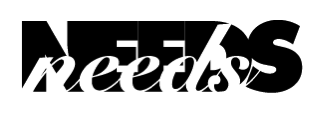 Is the courseware well designed and usable?

Engagement
The software holds the interest of a diversity of learners.
Learner Interface and Navigation
The software is easy to use.
Technical Reliability
The software is free from technical problems.
12
Premier Award Criteria: Content
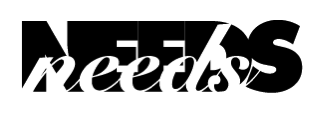 Is the content appropriate and well presented in the courseware?

Accuracy of Content
The content is accurate and error free.
Appropriateness
The content is appropriate for the scope of the Premier Award.
13
Workshop Links
Access to materials and web sites used throughout the workshop:

www.ee.vt.edu/~jgtront/workshop

Need something else:

jgtront@vt.edu
14
Action Plan
Relate the workshop to your everyday activities

Teachers
Developers
Administrators
15
Workshop Evaluation
Let us know what you think of the workshop

Click on the Workshop Evaluation link and give us your candid opinions

www.ee.vt.edu/~jgtront/workshop_survey
16
Further Contact
Joseph G. Tront
359 Durham Hall
Virginia Tech
Blacksburg, VA 24061
jgtront@vt.edu
Brandon Muramatsu
Instructional Technology
2830 Old Main Hill
Logan, UT 84322-2830
brandon.muramatsu@usu.edu
Flora McMartin
Orchard Avenue
Richmond, CA
mcmartin@merlot.org
17